Direct Object Pronounsin French
me, you, him/it, her/it, we/us,
 you (polite or plural), them
?!
What is a direct object pronoun?!?!
?!
Before we ask ourselves that…
What is a pronoun?
A PRONOUN IS:

 “a word that replaces a noun in a sentence”.
“John talks a lot every day!”
In this sentence, John is a noun. 

A noun is a naming word.
“He talks a lot every day!”
In this sentence, he replaces the noun. 

He is a pronoun.
For example
Michael is nice.
Claire is happy .
Bonnie and Jean are talking.
Me and Mike are eating.
He is nice.
She is happy.
They are talking               
We are eating.
So what is a direct object pronoun?
Let’s look at a verb…
Let’s choose the verb to eat.
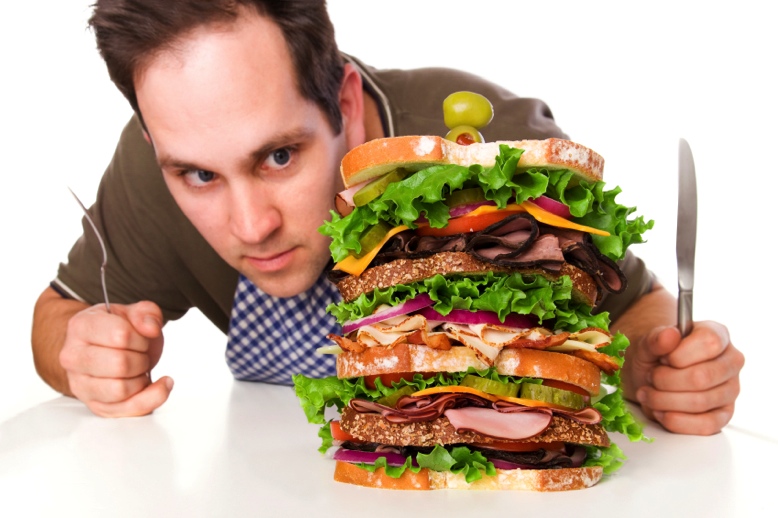 Let’s look at a sentence…
Michael eats the burger
  Subject      verb    direct object
Let’s look at a sentence…
He     eats   the burger
Pronoun    verb      direct object
Let’s look at a sentence…
He      eats           it
Pronoun     verb     direct object pronoun
For example:
I hit him.
I hit her.
The thunder hit them.
The dog licked it.
I hit Michael.
I hit Claire.
The thunder hit Bonnie and Jean.
The dog licked the bowl.
Direct Object Pronouns in English
For example:
I hit him.
I hit her.
The thunder hit them.
The dog licked it.
I hit Michael.
I hit Claire.
The thunder hit Bonnie and Jean.
The dog licked the bowl.
?!
What about in French???
Let’s look at a verb…
Let’s stick with the verb manger.
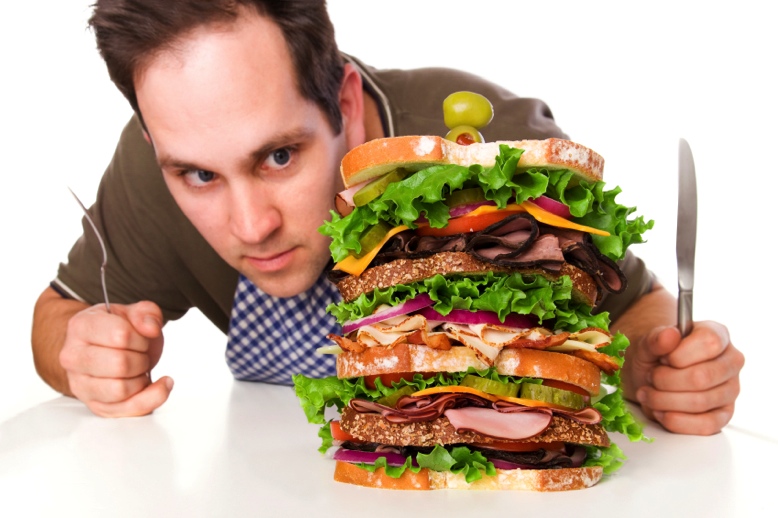 Let’s look at a sentence…
Michel mange le burger
  Subject      verb      direct object
Let’s look at a sentence…
Il      mange  le burger
Pronoun    verb        direct object
Let’s look at a sentence…
Il          le       mange 
Pronoun     verb     direct object pronoun
What do you notice?
What do you notice????
Il mange le burger
Il le mange
The word order changes!
In French, the direct object pronoun goes before the verb!
Direct Object Pronouns in French
WAIT!
Don’t le, la and les mean ‘the’?!
How do they work in French?
J’ai une télévision. Je l’aime. Je la regarde tous les jours.
But I thought l’ & la meant « the »??!
How do we know that l’ and la don’t mean “the” in the sentence at the top?
How do they work in French?
Think about the part of speech that le, la, l’ or les would normally come in front of in French ...

J’ai une télévision. Je l’aime. Je la regarde tous les jours.
How do they work in French?
YES! They come in front of
	NOUNS
e.g.
le stylo
la porte
l’eau
les enfants
How do they work in French?
Now look at the sentence again and work out what part of speech l’ and la are coming in front of:
J’ai une télévision. Je l’aime. Je la regarde tous les jours.
How do they work in French?
YES! They are now coming in front of
	VERBS!
J’ai une télévision. Je l’aime. Je la regarde tous les jours.
Is there anything different about the word order from English?
How do they work in French?
Because “la télévision” is feminine of course! 
J’ai une télévision. Je l’aime. Je la regarde tous les jours.
Why is it “l’” in front of “aime”??
Vowel clashes!
OF COURSE!
There is a vowel clash – both “le” and “la” will change into “l’” when the verb begins with a vowel or h-vowel.
Let’s Practise:
J’aime le poisson
Il finit ses devoirs
Il attend le bus
Elle quitte l’école
Jean préfère les frites
Je l’aime
Il les finit
Il l’attend
Elle la quitte
Jean les préfère
Practise time
It’s time to check we all understand. 

Look at the handouts you have been given and complete the exercises by replacing the noun with a direct object pronoun in each sentence. 

Once we’re all finished, we’ll mark it together.